Ruffolo, O., Gravel, C., Jorgensen, M., Salvo, F., & Legault, A. (2022, June 2). Online learning during the COVID-19 pandemic: Feedback from students and teachers, and recommendations from experts [Conference presentation]. 2022 SALTISE Conference, Montreal, QC, Canada.
Online learning during the COVID-19 pandemic: Feedback from students and teachers, and recommendations from experts
Olivia Ruffolo, Catherine Gravel, Mary Jorgensen, Francesco Salvo and Anick Legault Ph.D.	
In collaboration with 
Maegan Harvison, Erica Ruffolo, and Adaptech Research Network
	Saltise Conference: Collaborative Dialogues: The Role of Active Learning in Today’s Educational Realities
  June 2nd, 2022
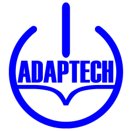 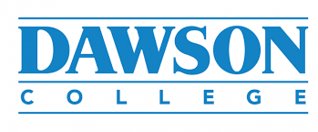 https://storage.grenadine.co/public.grenadine.co/global/443/842/cf7eca2426ecdede9ab55ece97907f70.pptx
1
Agenda
Goal: 			Understand post-secondary students’ and teachers’ needs, 			during emergency online learning and during the return to 			in-person learning. 

Data collection: 	Advisory board meetings with students and teachers 
			Interviews with online teaching experts 

Results: 		Lived student and teacher experiences
			Student’s desires

Recommendations from online experts and takeaways for the future
2
Advisory Board Meetings
Participation criteria:

n = 17 students, n = 17 teachers

Criteria: having studied/taught online during the pandemic

4 sessions (2 in English, 2 in French)
3
Advisory Board Meetings
Themes of questions:
The transition to emergency online learning 
How to learn/teach online
Accessibility of online courses
Online assessments 
Outstanding teachers/professional integration
Concerns about the return to in-person learning
The vision of the future of education
4
Lived Students’ Experiences
During the pandemic: Online accessibility
5
Lived Students’ and Teachers’ Experiences
During the pandemic: Online
Previous experience with online courses helped
Majority felt more or less supported 
Concerns:
	- Mental health
	- Motivation and procrastination
	- Change in assessment format 
	- Grades suffered 
	- Cheating and/or plagiarism
6
Lived Students’ and Teachers’ Experiences
During the return to in-person learning
Concerns:
  	- Self-care
	- Commute
	- COVID-19
	- Ability to socialize (*students)
 	- Ability to study for closed book exams (*students)
7
Students’ Desires
For online courses: 
Flexibility of exam/evaluation formats and due dates
Openness to students’ needs (mental health and academic)
Encouraging course engagement 

For in-person courses:
Hybrid mode of teaching, with exceptions (physical education, nursing, labs, etc.
Ability to follow some of their courses online
8
Recommendations from Online Education Experts
9
Interviews with Online Education Experts
n = 6 

Experts from three online institutions:
	1. Athabasca University 
	2. Université de TÉLUQ
	3. FernUniversität
10
Recommendations for Online Education
1. A techno-pedagogical team is essential for online/hybrid courses

2. Students need the appropriate resources to take online courses
	- Technology
	- Internet
	- Study location
	- Special attention to students with disabilities
11
[Speaker Notes: LINK TO UNIVERSAL DESIGN FOR LEARNING: https://udlguidelines.cast.org/]
Recommendations for Online Education
3. Best practices for teaching online
Key principles or ideas of the material 
Incentives for students to complete online activities 
Feedback for students on completed assessments 
Learning consolidation activities
4. One virtual platform with virtual tools
A single learning management system 
A synchronous communication platform (e.g., Zoom) accessible through the learning management system
12
Recommendations for Online Education
5. Consideration for struggling students and students who have a disability 
Different modes of instructional delivery
Extra time for assessments without students having to declare it
Some students need different and/or additional requirements for completion of assessments 
Flexibility in assignment due dates 
Flexibility in exam dates
13
[Speaker Notes: LINK TO UNIVERSAL DESIGN FOR LEARNING: https://udlguidelines.cast.org/]
Recommendations for the future of post-secondary education
Equitable access to post-secondary education for all 

In-person courses should offer hybrid learning 

First year students need face-to-face courses
14
Conclusion
By giving a voice to post-secondary students, teachers, and online postsecondary teaching experts, our findings could inform policies and practices to improve the accessibility and inclusivity of the future of online, hybrid, and blended education.
15
Funding Agency
Research project funded by the:

Ministère de l’Éducation et de 
l’Enseignement Supérieur du Québec
et
Les Fonds de Recherche du Québec – Société et Culture
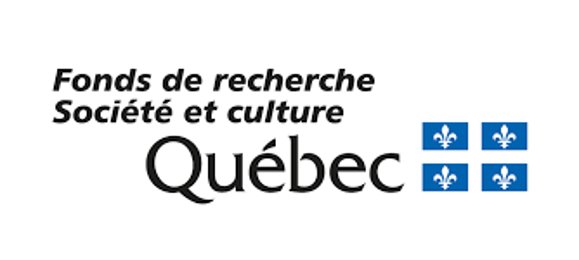 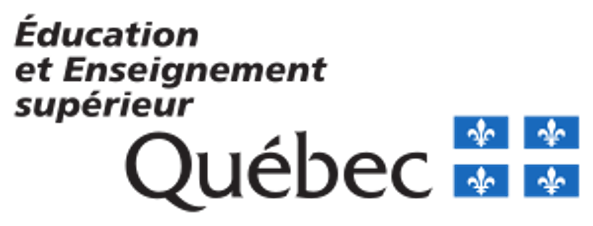 16
Thank You! Questions?
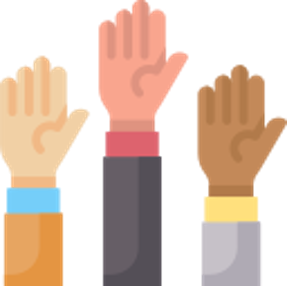 Olivia Ruffolo : oruffolo@dawsoncollege.qc.ca
Anick Legault, Ph.D. : aclegault@dawsoncollege.qc.ca
17